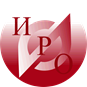 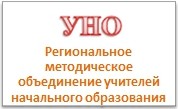 Составление индивидуальной программы развития младшего школьника
©КНО
©Тихомирова О.В.
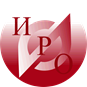 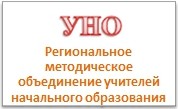 Возникающие  вопросы
В каких случаях необходимо составлять индивидуальную программу развития?
Как составить индивидуальную программу развития младшего школьника?
Что должна включать индивидуальная программа развития младшего школьника?
Кто должен составлять индивидуальную программу развития младшего школьника?
Есть ли опыт?
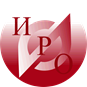 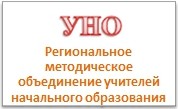 В каких случаях необходимо составлять индивидуальную программу?
При переходе с одного уровня образования на другой (из детского сада в школу)
В случае, если ребенок испытывает не проходящие трудности (в адаптации к школе, обучении)
В случае, если выявлены особые образовательные потребности (ОВЗ, одаренность, не владение русским языком, особый социальный статус, влияющий на особенности обучения)
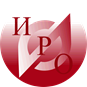 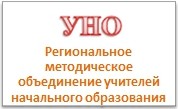 Как составить индивидуальную программу развития младшего школьника?
1 этап – анализ
Сбор и анализ данных диагностики, комплексных работ, наблюдений, собеседования с родителями, заключений специалистов (н-р, ПМПК)
Выявление индивидуальных потребностей (трудностей или наоборот) ребенка и возможных причин их возникновения
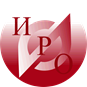 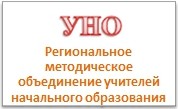 Как составить индивидуальную программу развития младшего школьника?
2 этап – составление ИП
Определение приоритетных(ого) направлений(я) развития, цели индивидуальной программы и задач
Выбор стратегий достижения цели  (образовательные техники и технологии) 
Планирование содержания деятельности 



Выбор критериев оценивания достигнутых результатов (подбор специальных диагностических методик)
Пример
Ребенок (10 лет) систематически испытывал трудности с установлением причинно-следственных связей
Не мог выделять части текста
В проверочной работе допустил следующие ошибки
Пример
Педагоги в качестве причин возникающих трудностей выделили  недостаточную сформированность логического мышления
Приоритетное направление: развитие логического мышления
Цель: обеспечение условий для развития логического мышления посредством системы дифференцированных заданий на уроке и ТРИЗ-технологий во внеурочной деятельности
Задачи:
Разработать систему дифференцированных заданий (поурочно) по природоведению и математике
Составить программу внеурочной деятельности «Эх, ТРИЗнем!» для учащихся со схожими проблемами 
Обучить родителей техникам ТРИЗ
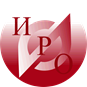 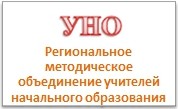 Как составить индивидуальную программу развития младшего школьника?
3 этап – обсуждение проекта ИП с родителями 
Знакомство с результатами диагностики и их коллегиального обсуждения
Обсуждение приоритетных направлений и содержания деятельности
Распределение полномочий и ответственности между педагогами и родителями
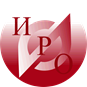 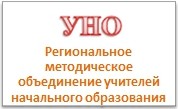 Кто должен составлять ИП?
Компетентность педагога в составлении ИП
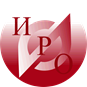 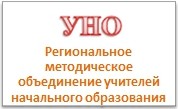 Есть ли опыт?
Опыт Великосельской школы (Гаврилов Ямский МР) по индивидуализации образовательной деятельности
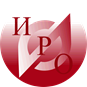 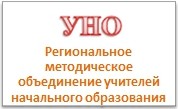 Составление индивидуальной программы развития младшего школьника
Какова должна быть тема следующего вебинара по данной проблеме?

Ждем обратной связи